The Middle ages
Outcome: The Crusades
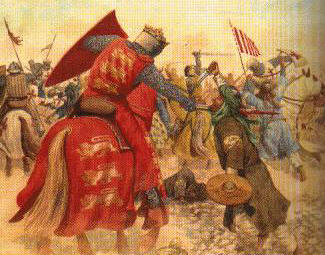 Constructive Response Questions
What were The Crusades and what effect did they have on the people of Europe and the Holy Lands?
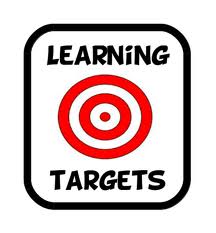 The Crusades
The Crusades
What is a crusade?
A _________ involving the journey of thousands of ____________ to reclaim the holy land of ______________ in the name of Christianity
In all, there were __or __Crusades (depending on your source)
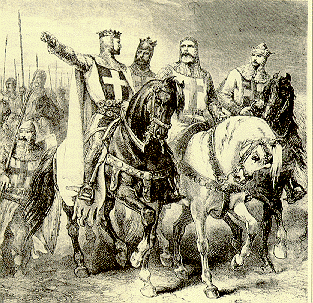 The Crusades
When were the Crusades?
Starts in _______ and lasts for nearly ______ years
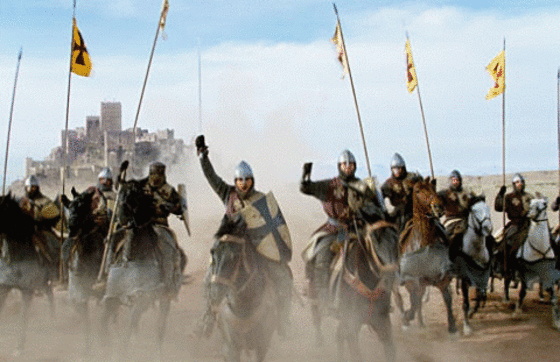 The Crusades
Why crusade?  Social, Economic, Spiritual, & Political reasons
________: Opportunity to get __________ to stop fighting each other and fight a new foe.  These knights _____________________ in Europe.
______________: The Holy Lands of Jerusalem were generally _________than Europe and many wanted to _______________of that wealth
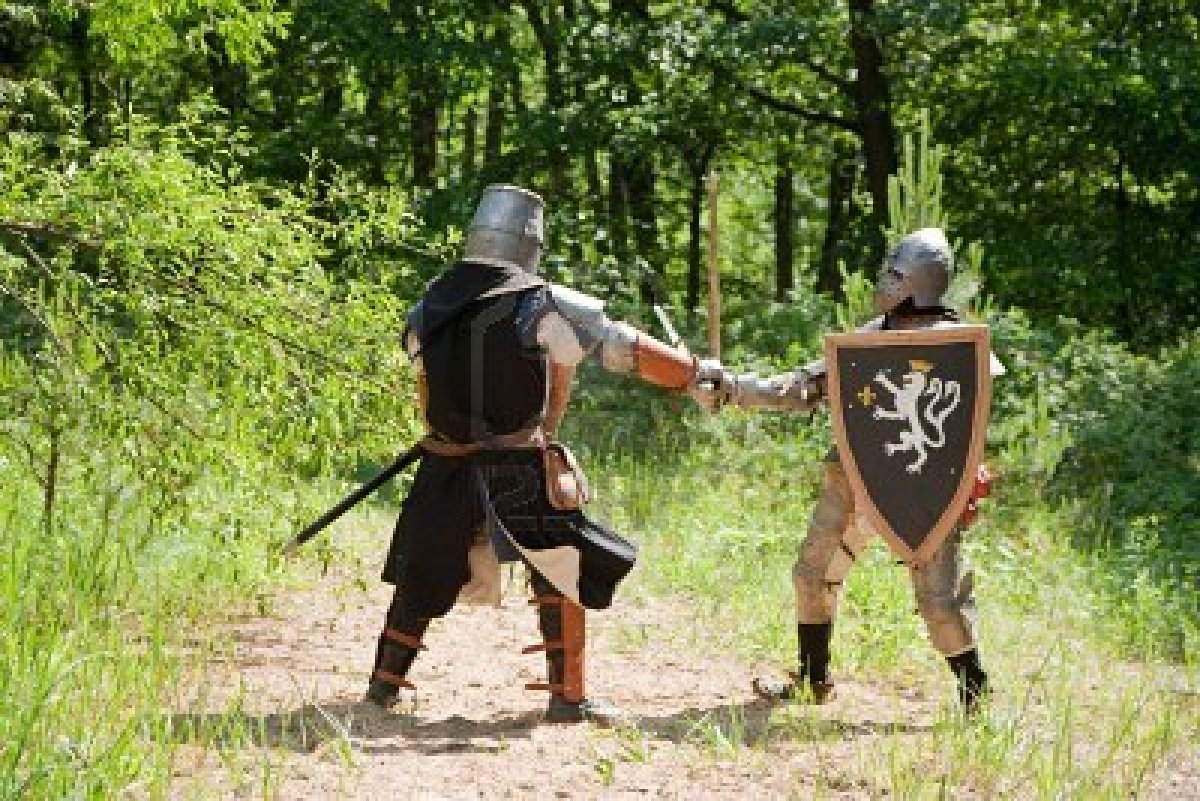 The Crusades
Why crusade?  Social, Economic, Spiritual, & Political reasons
______________: Younger _________ who did not stand to inherit __________________________ were looking for __________ and adventure
_______________: Merchants supplied ________to finance the journey
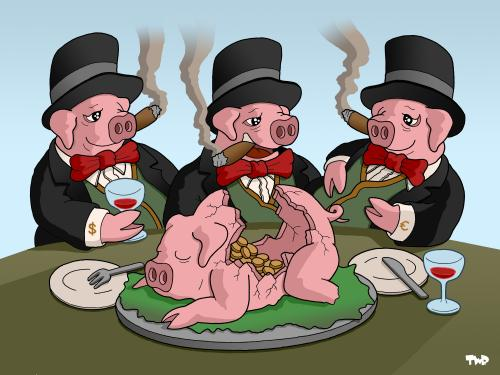 The Crusades
Why crusade?  Social, Economic, Spiritual, & Political reasons
____________: A chance for the pope to _________________ instead of Byzantine rival
_________________: Fight/die on Crusade = ____________ to ____________(Christian contradiction)
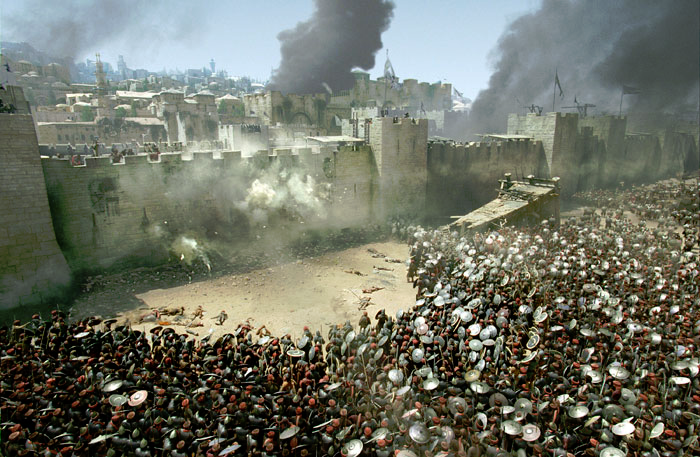 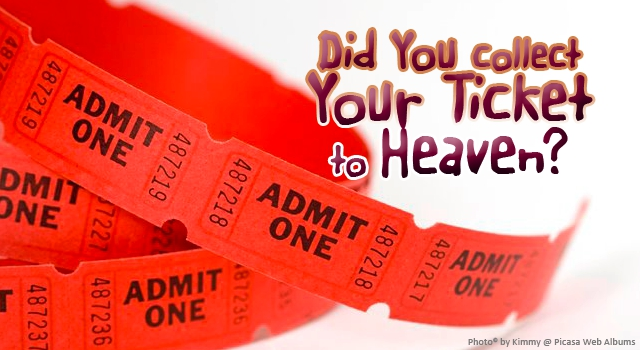 Pope Urban II
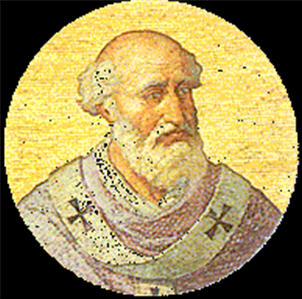 The Crusades
What happened:
First Crusade
_______________ called for a holy war against Muslims controlling holy lands
Urban’s call brought ___________________________ for the Crusade
Those who died on Crusade were assured a ______________________
“____________________!” was the battle cry
______ mile journey from Europe to Jerusalem
Eventually, _______ approached Jerusalem and besieged it for a month
On July 15, 1099, the ____________________________
In the process, the Christians _____________ all of the ______________left in the city
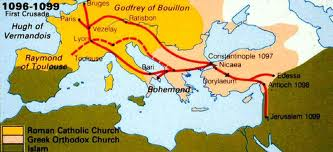 The Crusades
Second Crusade
The Muslim Army under command of _________ captured Jerusalem again in 1187
The _________________________ to defeat Saladin and recapture the city
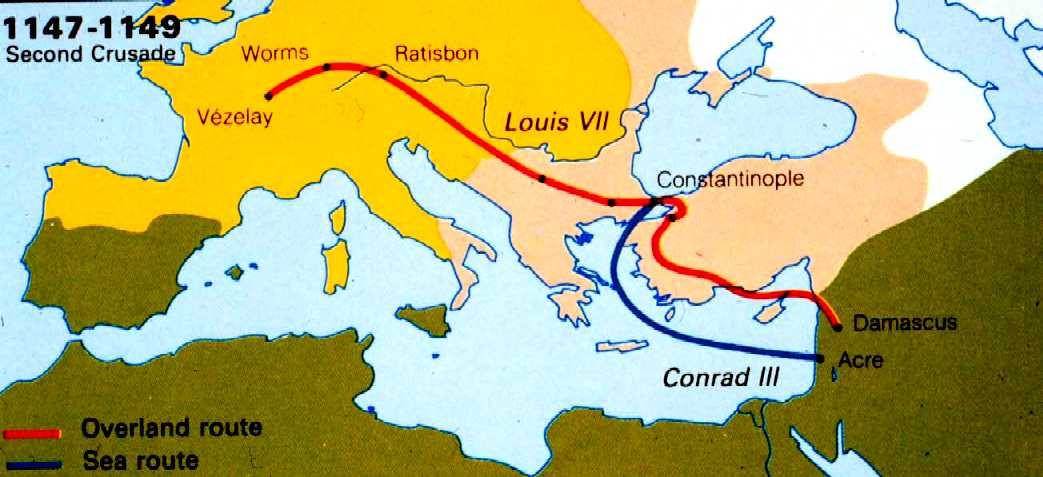 Saladin
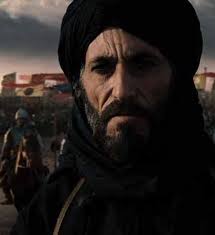 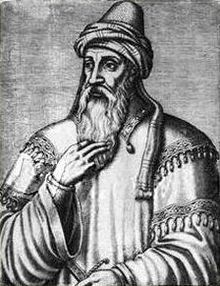 The Second Crusade
The Crusades
The Third Crusade
Led by 3 of Europe’s most powerful ________________
_____________ of France – went ____________
German Emperor ____________ – _____________ on journey
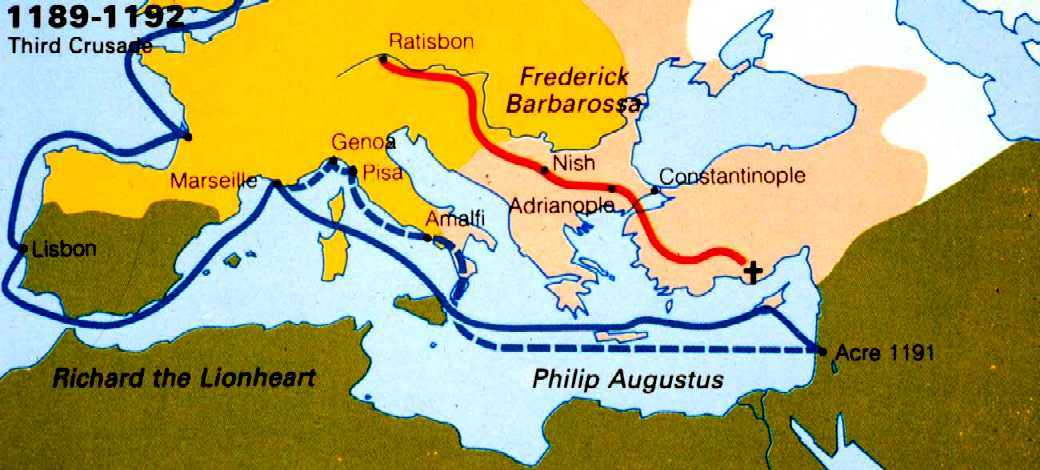 The Crusades
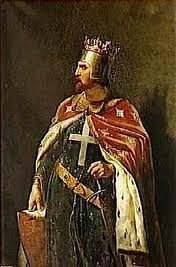 The Third Crusade
English __________________________
Fought many battles against ___________
Agreed to a ________with Saladin in 1192
Jerusalem stayed under __________________
Saladin promised _____________ could freely visit the city’s __________________
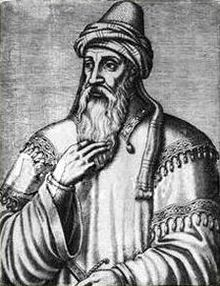 The Crusades
Other attempts
4th Crusade ___________ to recapture Jerusalem
In the 1200s, four more Crusades were also _____________
The _______________ Crusade
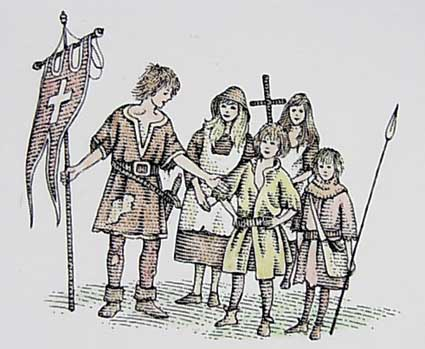 The Crusades
Effects of the Crusades
Example of Church ____________
___________________ between Europe and Southwest Asia
Thousands of __________ and other participants _____________
Those who survived brought back ____________ to Europe
Persecution of ______thousands were slaughtered because they were ________
Failure of later crusades ______________________________
The Crusades weakened the power of the __________________ (Knights were dead)
Began a legacy of ________ and _________ of Christians for the Muslims and ______________
The Crusades
Result: The Crusades were a violation of “__________________.” It was also an example of an abuse of church ____________.  The effects of the Crusades are ______________ through that region of the world today.
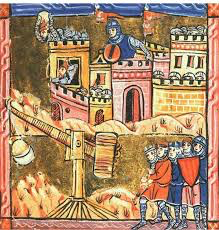 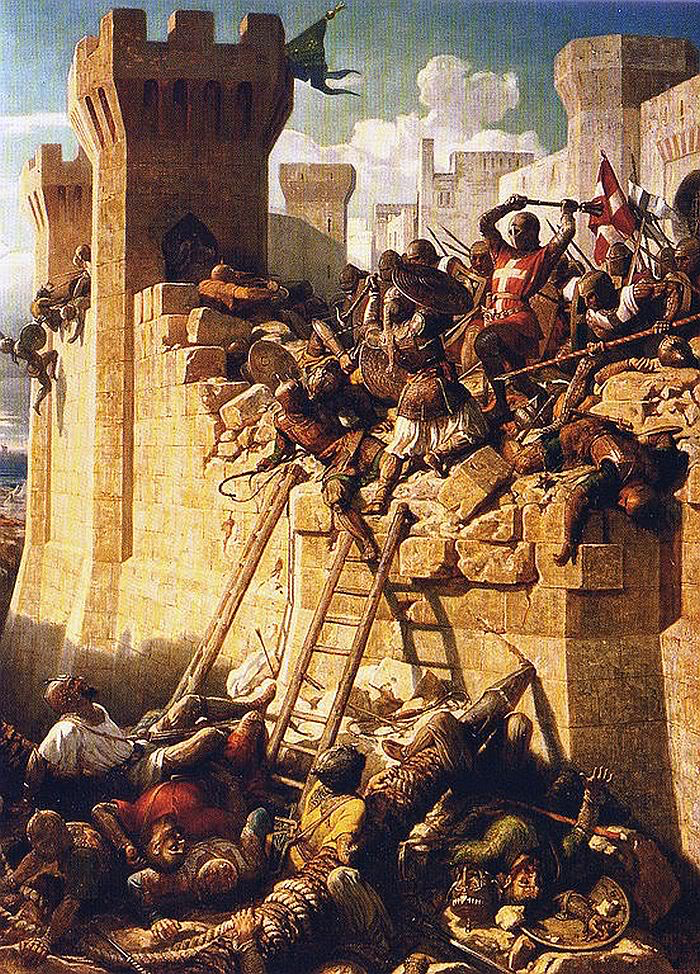 Constructive Response Questions
What were The Crusades and what effect did they have on the people of Europe and the Holy Lands?
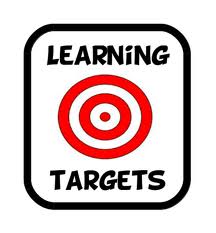